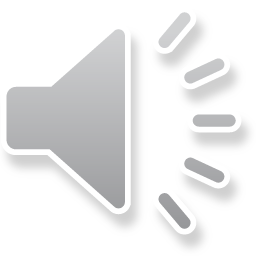 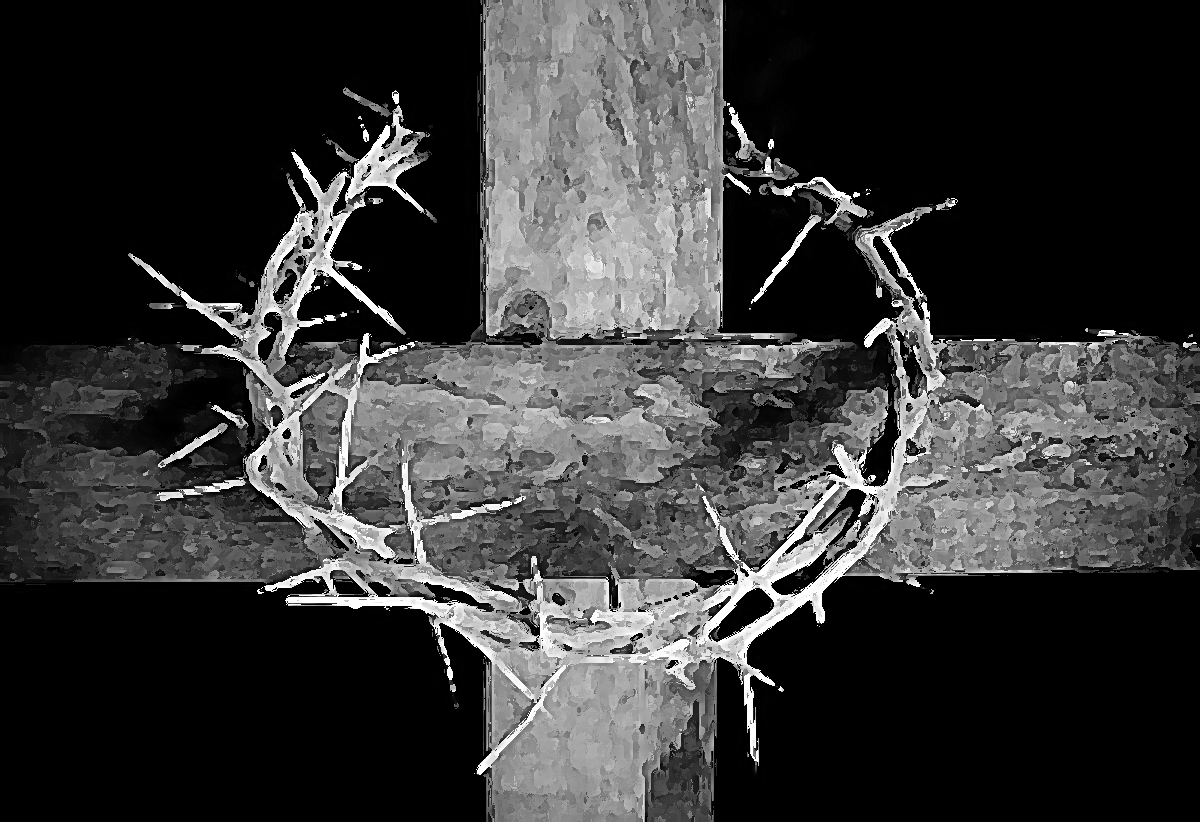 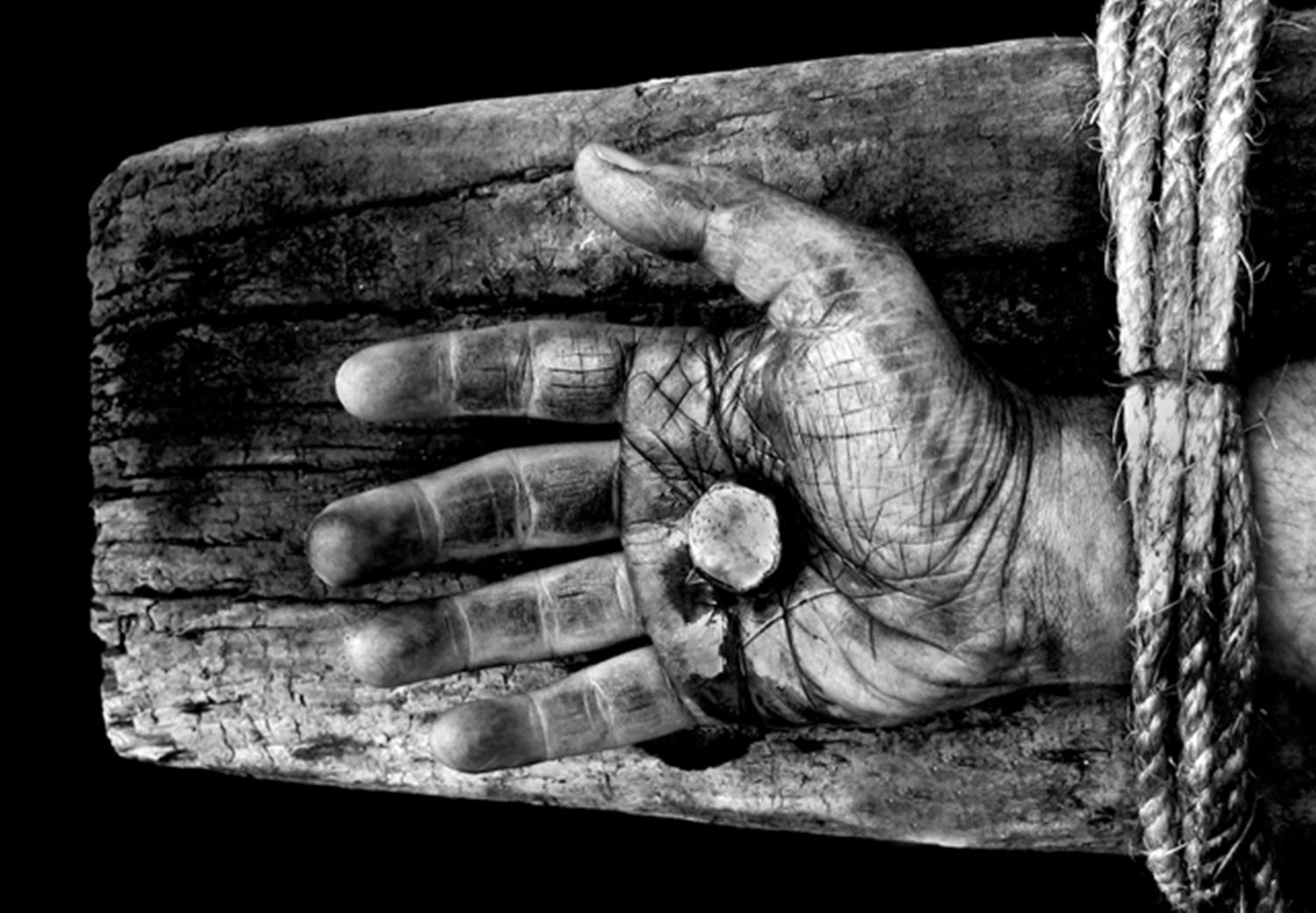 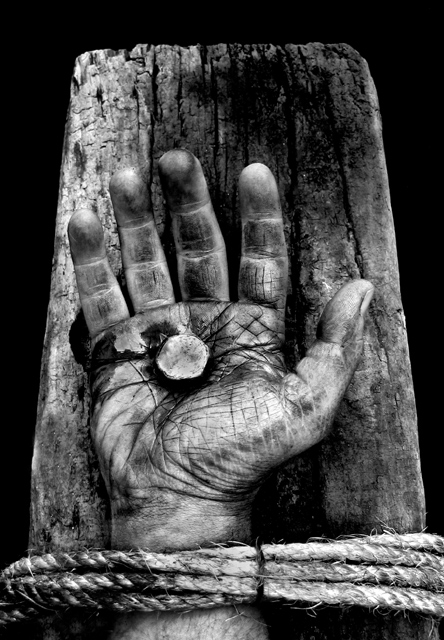 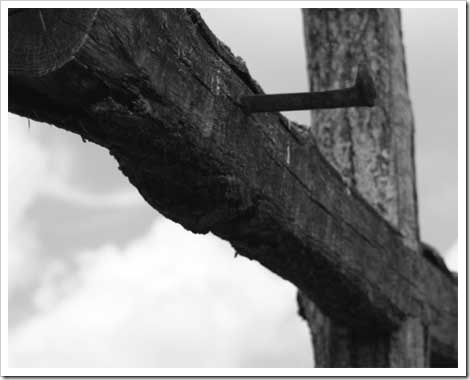 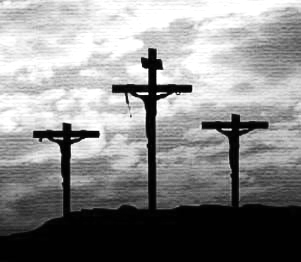 LIVING FAITHFUL
IN TROUBLED TIMES
LIVING FAITHFUL
IN TROUBLED TIMES
LIVING FAITHFUL
IN TROUBLED TIMES
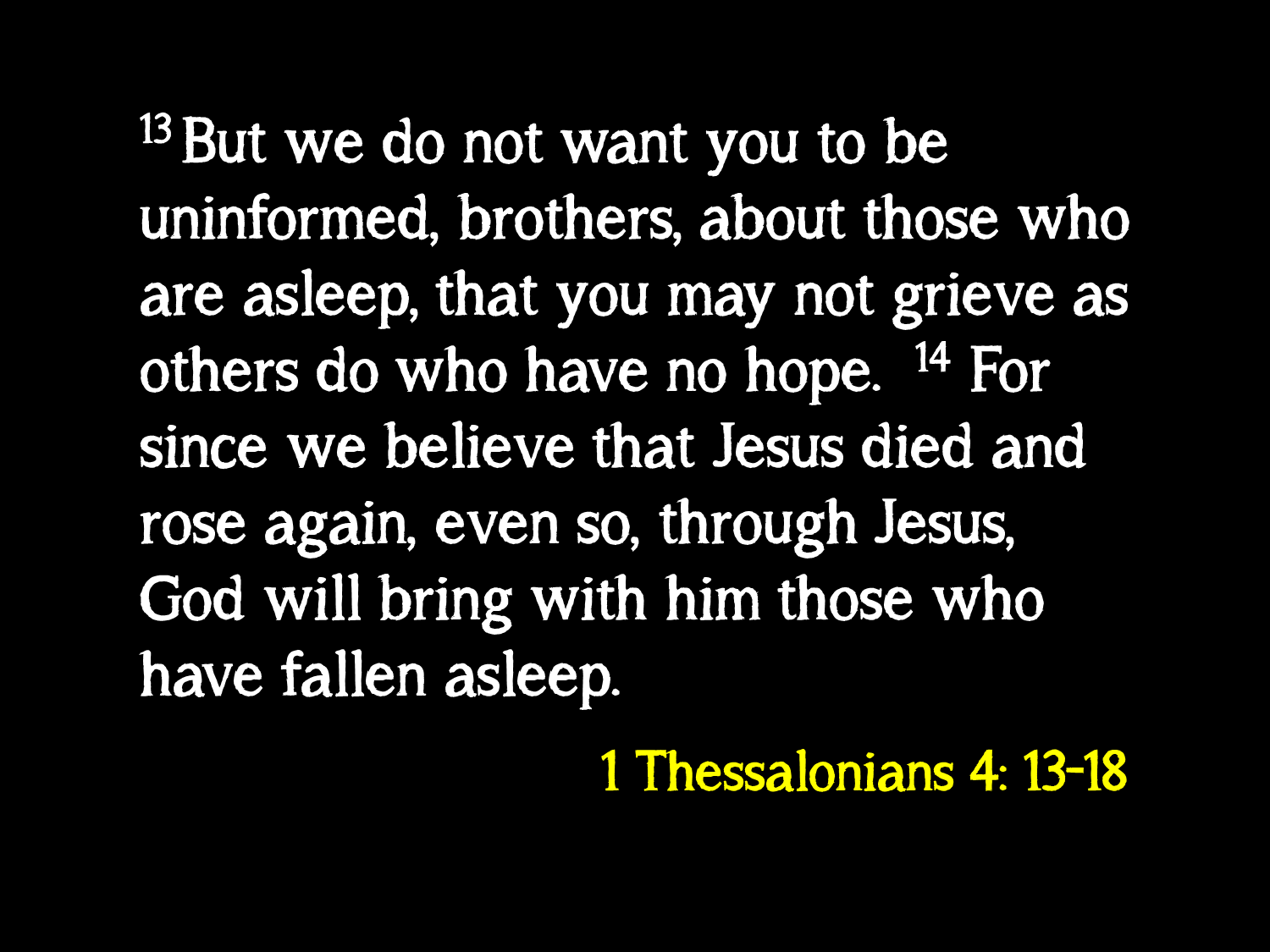 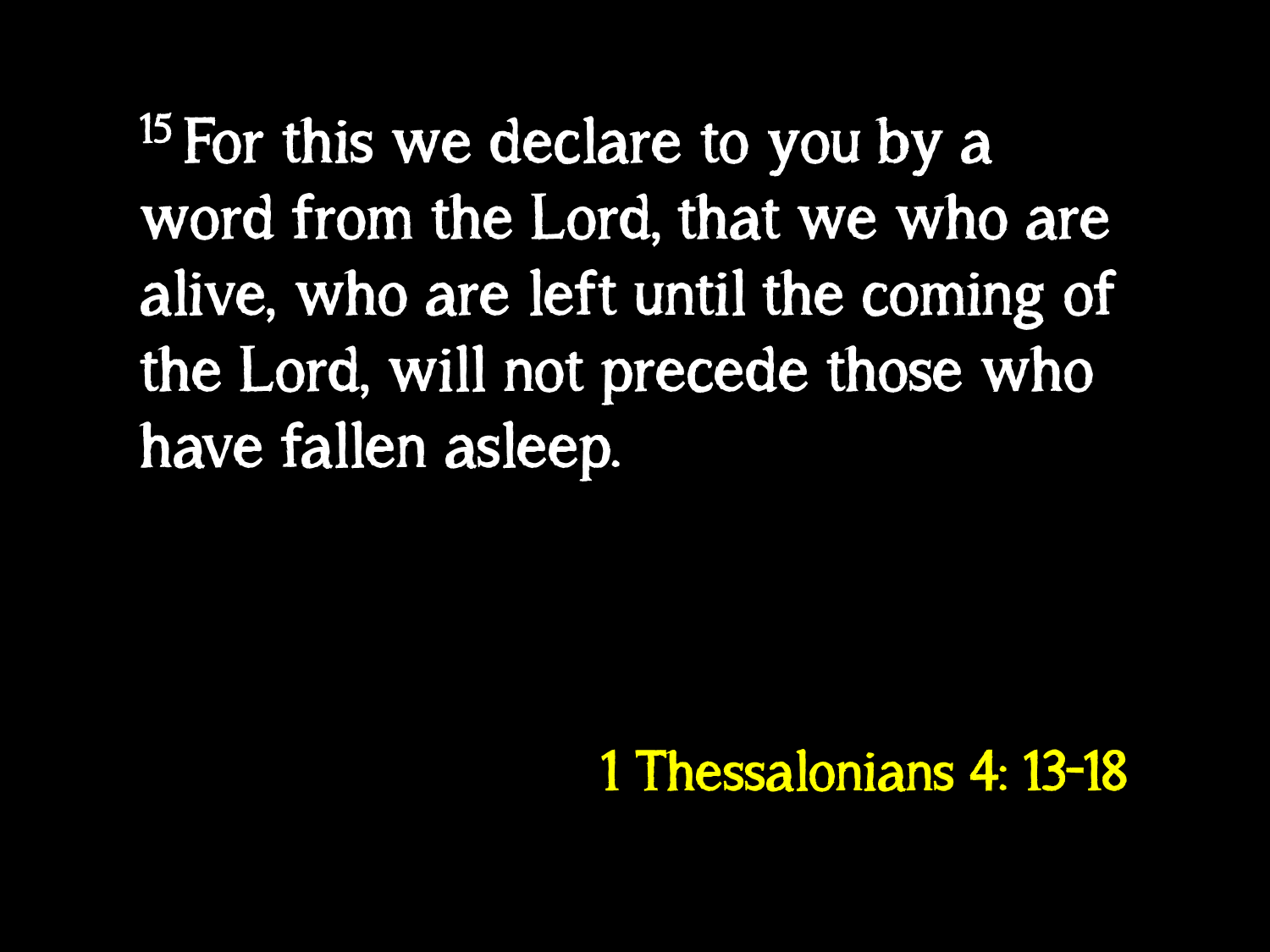 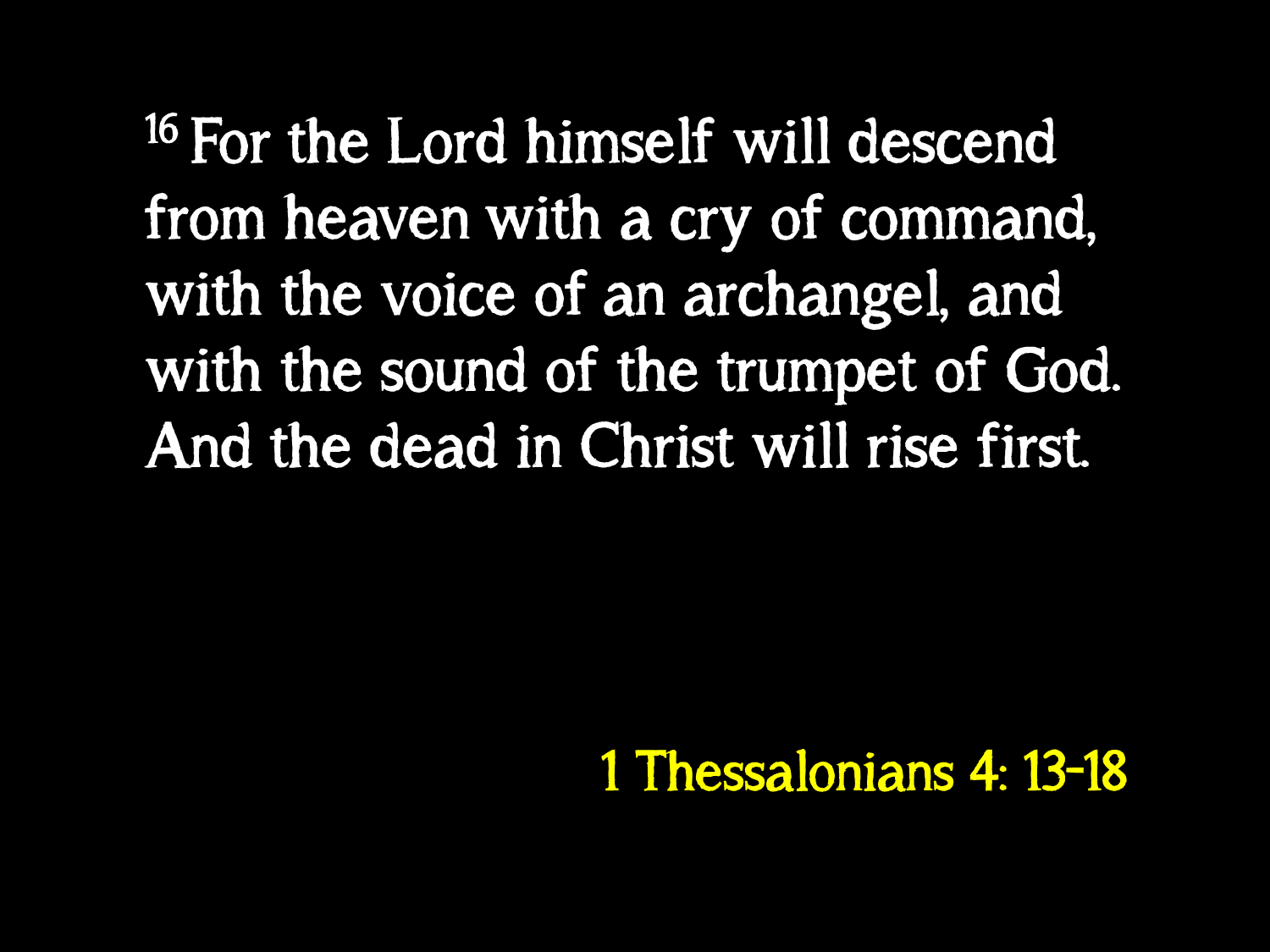 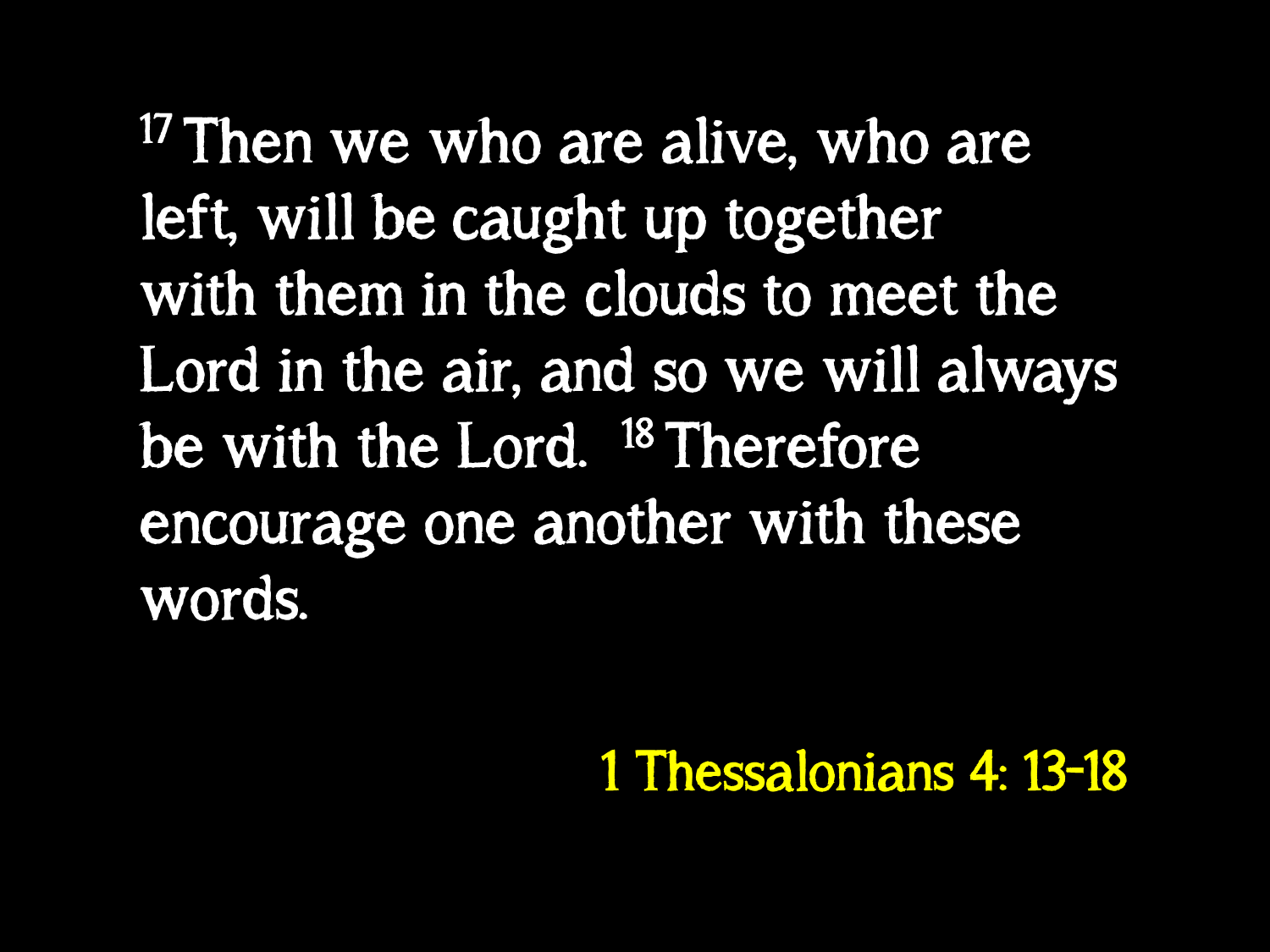 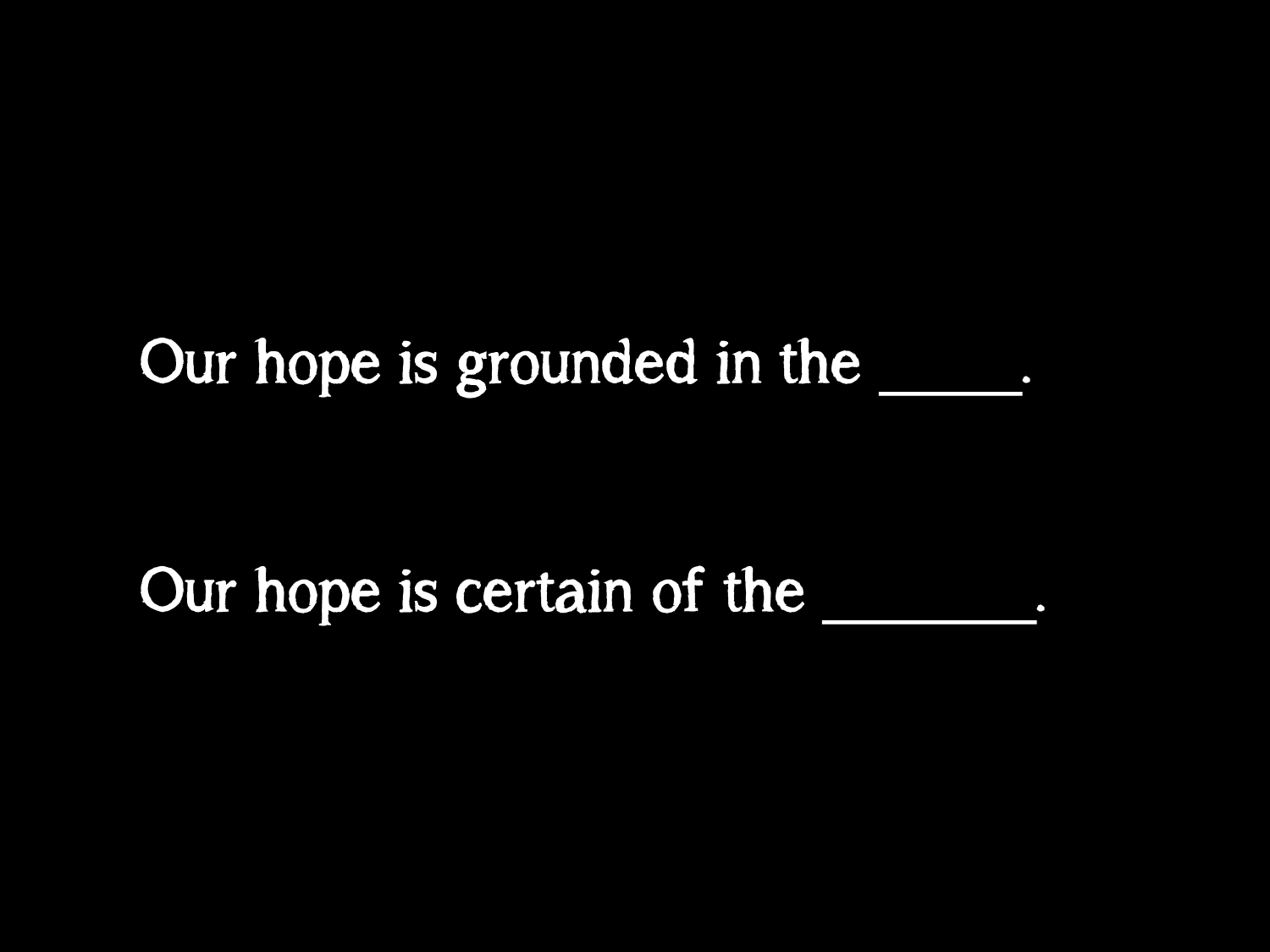 past
future
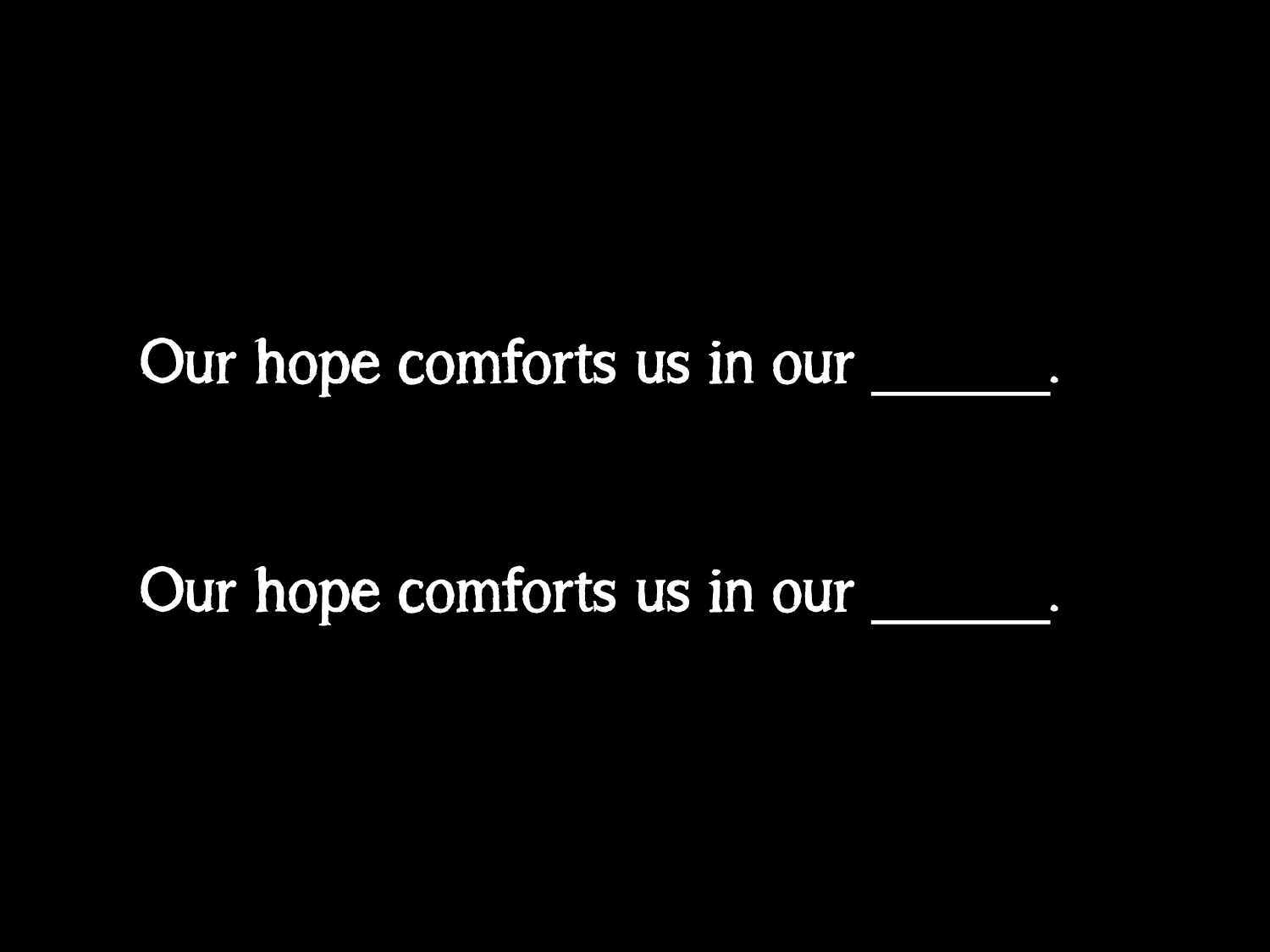 grief
fears
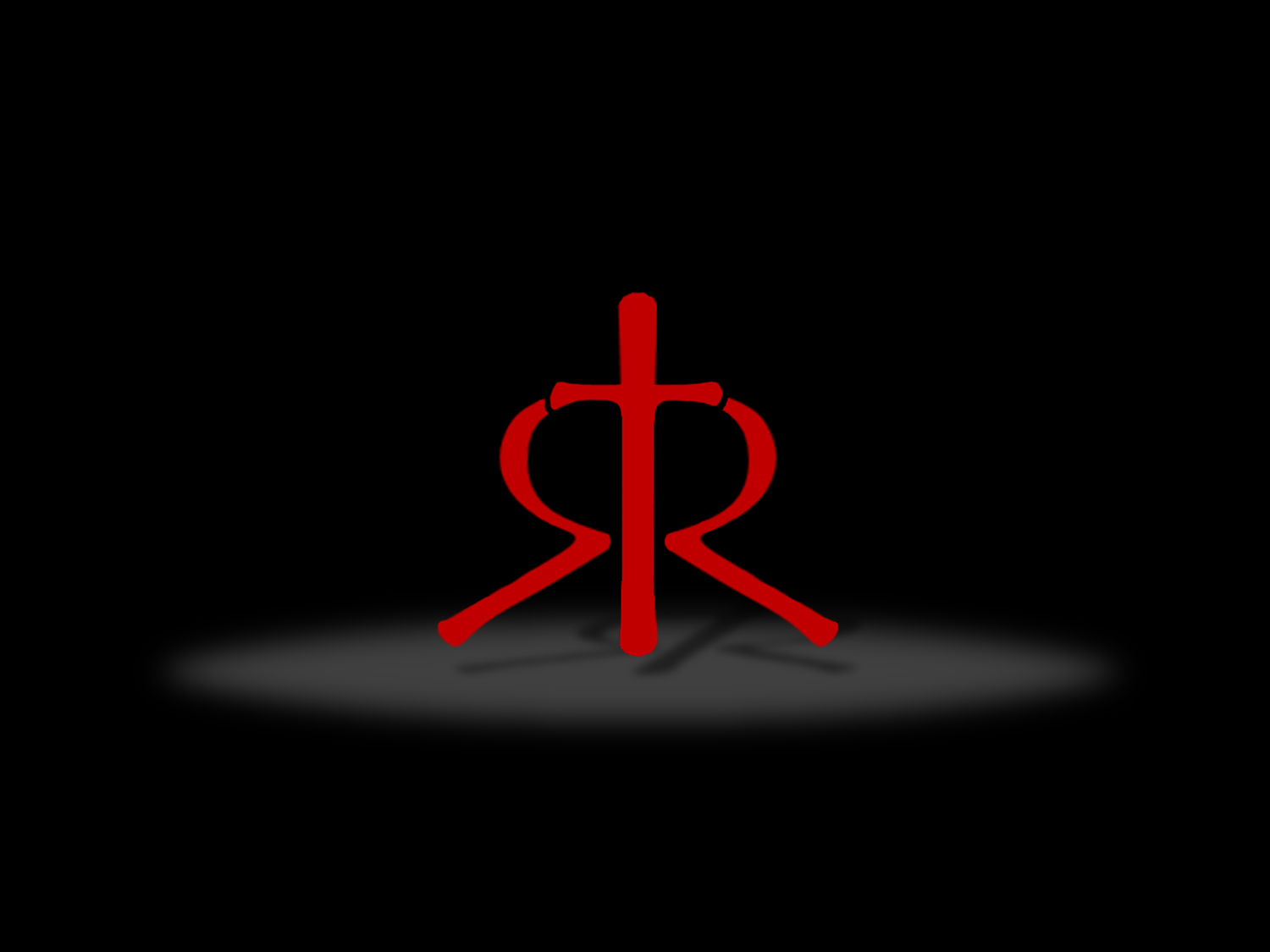